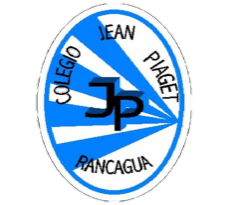 PLANIFICACIÓN  CLASES VIRTUALESOrientación SEMANA N°30FECHA : 19 al 23 de OCTUBRE
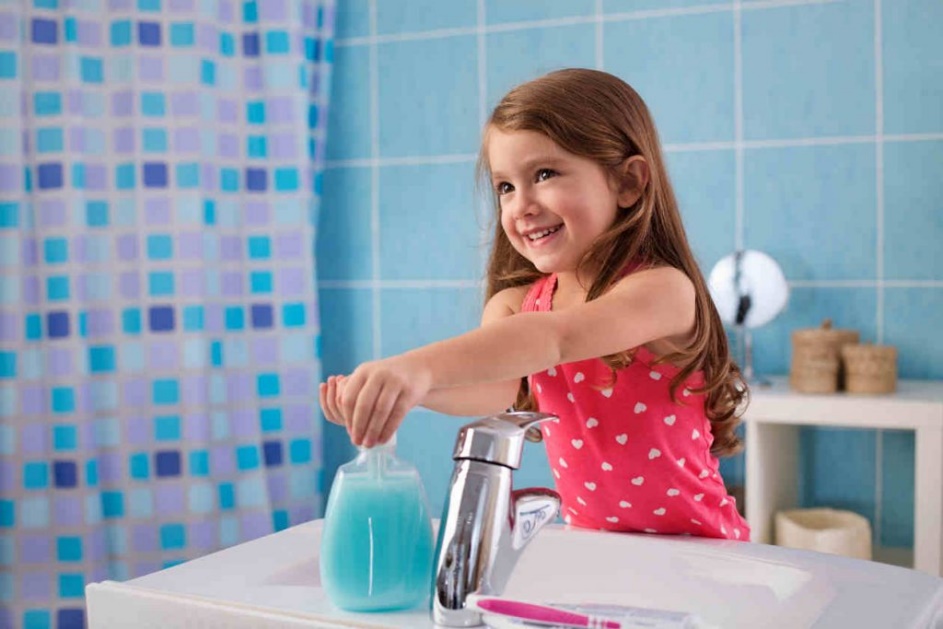 Colegio Jean Piaget
Mi escuela, un lugar para aprender y crecer en un ambiente sano y  saludable
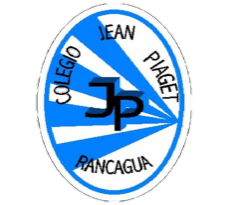 Importante:
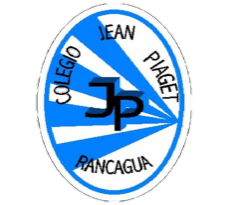 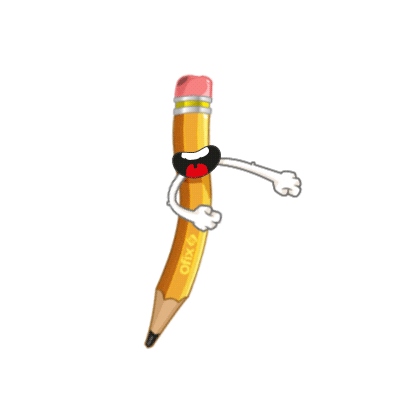 Cuándo esté la animación de un lápiz, significa que debes escribir en tu cuaderno
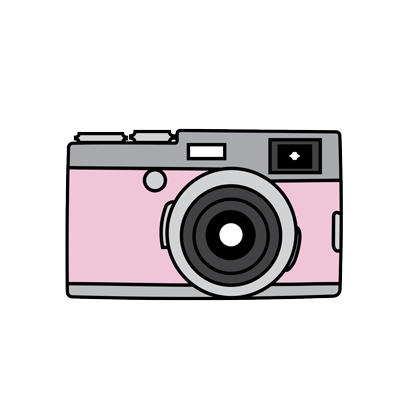 Cuándo esté esta animación de una cámara fotográfica, significa que debes mandar reporte sólo de esa actividad (una foto de la actividad)
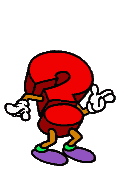 Cuándo esté esta animación de un signo de pregunta, significa que debes pensar y analizar, sin escribir en tu cuaderno. Responder de forma oral.
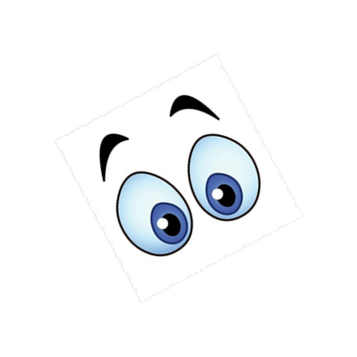 Observar video para aprender
Conocimientos  Previos
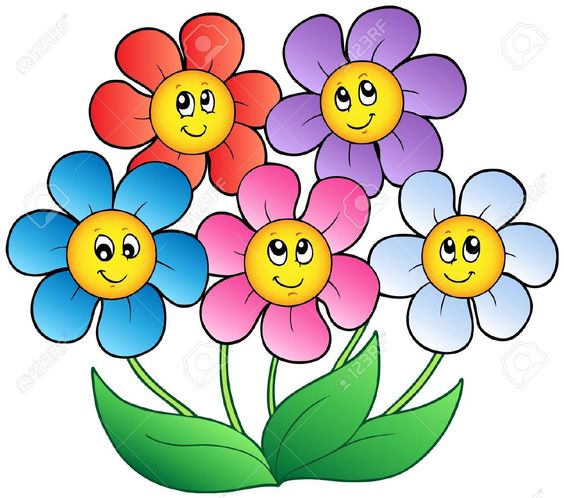 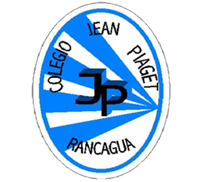 https://www.youtube.com/watch?v=R9fW1kx3ZbA
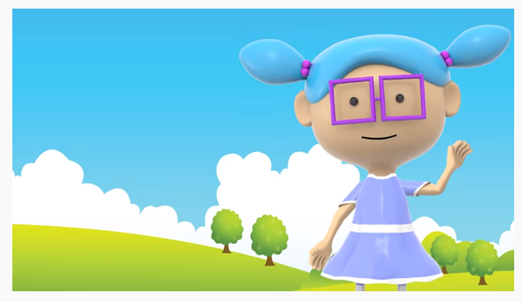 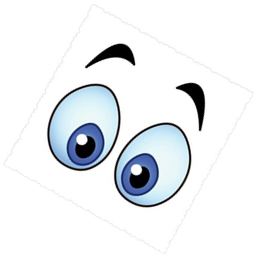 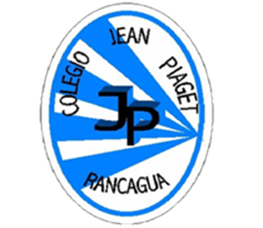 Inicio          ¿Qué Observas?
¿Por qué  es tan importante la buena higiene personal?

¿Por qué debemos lavarnos constantemente las manos?

¿Por qué debemos mantener nuestras uñas limpias y cortas?
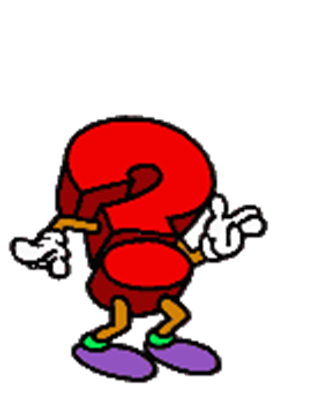 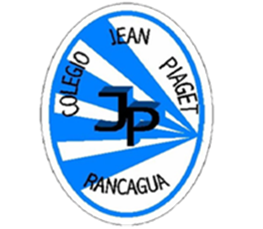 Desarrollo 
¿Cuál es la forma correcta de lavarme las manos?
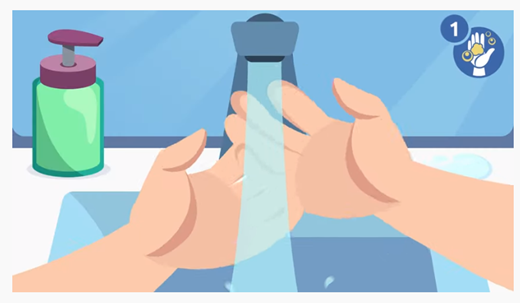 ¡Ahora nos toca a nosotros aprender…
https://www.youtube.com/watch?v=flSL2LvfUm0
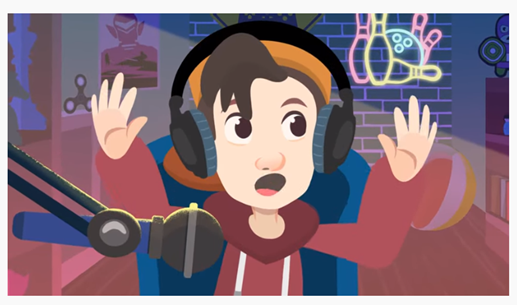 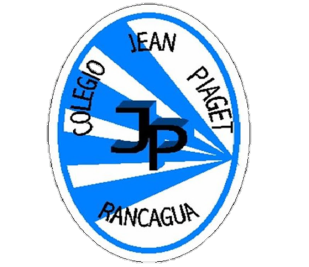 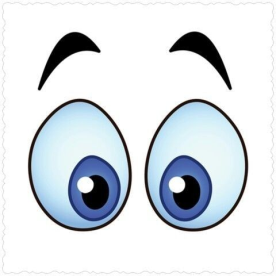 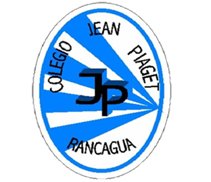 Actividad: 
Crear en su cuaderno un Decálogo con los 10 pasos para lavarse las manos correctamente, puedes apoyarte de dibujos o imágenes impresas o recortadas.
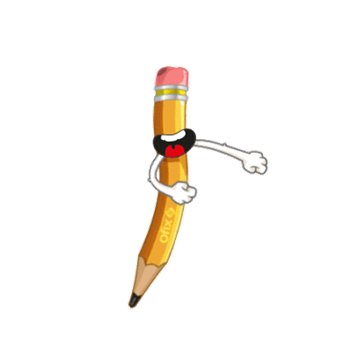 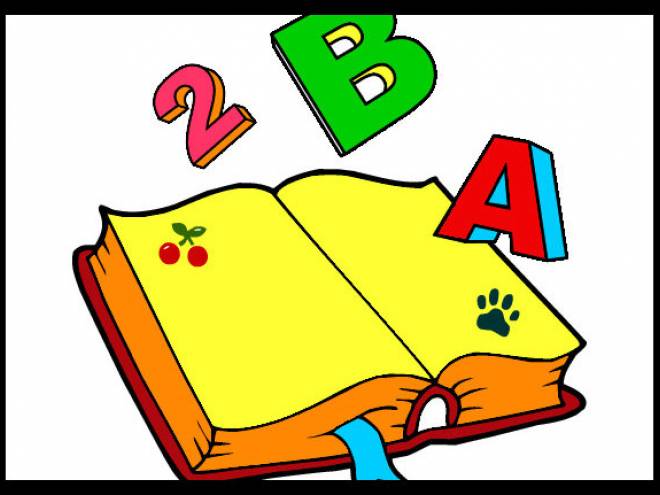 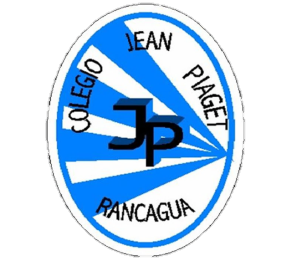 TICKET DE SALIDA
ORIENTACIÓN
SEMANA 30
CIERRE
Nombre: _______________________________________
1.-  ¿Porqué es tan importante mantener una buena higiene personal?

2.- ¿De qué manera puedo mantenerme sano y sin contagiarme de enfermedades?

3.- Enviar fotografía del decálogo terminado.
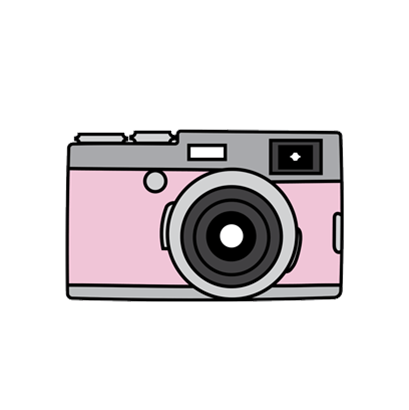 Enviar fotografía de este ticket de salida al: 
Correo: de profesora jefe